Gravid och förälder
Madelene Ljungars
Jönköpings läns läkarförening
Del 1: Rätt till ledighet
Regleras av Föräldraledighetslagen. 
6 olika typer av ledighet
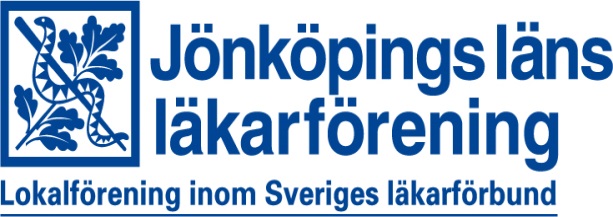 2024-06-04
[Speaker Notes: Det finns egentligen ingen heltäckande lag eller förordning som slår fast regelverket i sin helhet – olika regler är reglerade på olika håll. Till att börja med är det bra att skilja på två saker:

Rätt till LEDIGHET och rätt till ERSÄTTNING
Vi börjar med LEDIGHET vilken regleras I Föräldraledighetslagen
’3 §   Det finns följande sex former av föräldraledighet för vård av barn m.m.:   1. Hel ledighet för en kvinnlig arbetstagare i samband med hennes barns födelse och för amning (mammaledighet, 4 §).   2. Hel ledighet för en förälder tills barnet blivit 18 månader eller, under förutsättning att föräldern då har hel föräldrapenning, för tid därefter (hel ledighet med eller utan föräldrapenning, 5 §).   3. Ledighet för en förälder i form av förkortning av normal arbetstid med tre fjärdedelar, hälften, en fjärdedel eller en åttondel medan föräldern har tre fjärdedels, halv, en fjärdedels respektive en åttondels föräldrapenning (delledighet med föräldrapenning, 6 §).   4. Ledighet för en förälder i form av förkortning av normal arbetstid med upp till en fjärdedel tills, i huvudfallet, barnet fyllt åtta år (delledighet utan föräldrapenning, 7 §).   5. Ledighet för en arbetstagares tillfälliga vård av barn (ledighet med tillfällig föräldrapenning m.m., 8 §).   6. Ledighet för en förälder i form av förkortning av normal arbetstid med upp till en fjärdedel om det för barnet lämnas omvårdnadsbidrag (ledighet med omvårdnadsbidrag, 9 §).
Särskilda bestämmelser om ledighet och omplacering för kvinnliga arbetstagare som väntar barn, nyligen fött barn eller som ammar finns i 18-21 §§. Lag (2018:1266).]
Vilka omfattas?
- Biologiska föräldrar
- Föräldrars stadigvarande partners (om ej biologisk förälder)
- Adoptivföräldrar eller registrerade vårdnadshavare, familjehemsföräldrar
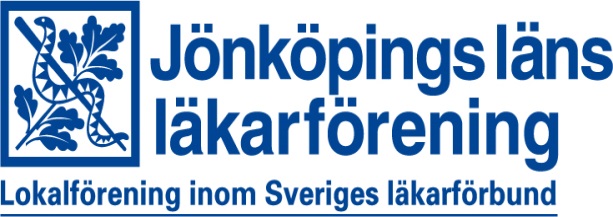 2024-06-04
[Speaker Notes: …i vars första paragraf det står: 
1 §   En arbetstagare har som förälder rätt till ledighet från sin anställning enligt denna lag. I vissa fall har även en annan arbetstagare rätt till ledighet.
Med förälder likställs följande personer:   1. förälders make som stadigvarande sammanbor med föräldern,   2. förälders sambo,   3. särskilt förordnad vårdnadshavare som har vård om barnet (exempelvis ensamkommande barn utan föräldrar i landet)   4. den som efter socialnämndens medgivande har tagit emot ett barn för stadigvarande vård och fostran i syfte att adoptera barnet (blivande adoptivförälder), och   5. den som har tagit emot ett barn för stadigvarande vård och fostran i ett enskilt hem som inte tillhör någon av barnets föräldrar eller någon annan som har vårdnaden om barnet (familjehemsförälder).
Bestämmelser om förbud mot missgynnande behandling av arbetssökande och arbetstagare finns i 16 §.Lag (2018:1953).]
Får ej inskränkas (ej dispositiv)
Kan ej avtalas bort, men justeringar får göras avseende:
 Anmälningstid (3 månader enligt läkaravtalet)
 Tid för underättelse om återgång till arbete
 AGs rätt att skjuta upp återgång till arbete
Samt tillämpning av:
 Ledighetens förläggning
 Förbud mot missgynnande behandling
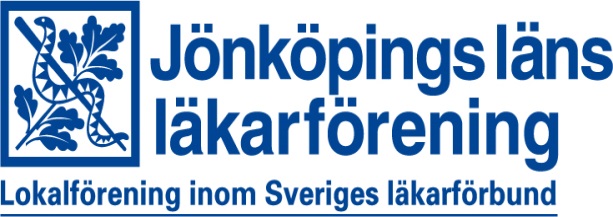 2024-06-04
[Speaker Notes: Den här lagen är inte dispositiv, vilket betyder att man inte i kollektivavtal kan bortse från den även om båda parter är överens. Däremot kan man göra vissa justeringar vilka främst har att göra med hur lång tid man måste förvarna AG innan föräldraledighet. Det finns också möjlighet att avtala vad som gäller vid återgång till arbete och det kommer vi att komma in på senare)

2 §   Ett avtal som innebär att arbetstagares rättigheter enligt denna lag inskränks är ogiltigt i den delen.
Genom ett kollektivavtal som på arbetstagarsidan har slutits eller godkänts av en sådan central arbetstagarorganisation som avses i lagen (1976:580) om medbestämmande i arbetslivet får det dock göras avvikelser från lagen i fråga om   - anmälan om ledighet (13 §),   - tiden för arbetstagarens underrättelse om återgång till arbete (15 § andra stycket),   - den tid arbetsgivaren har rätt att skjuta upp arbetstagarens återgång till arbete (15 § tredje stycket).
Genom ett kollektivavtal som kommit till på det sätt som anges i andra stycket får även bestämmas den närmare tillämpningen i fråga om   - ledighetens förläggning (11 och 12 §§),   - förbudet mot missgynnande behandling (16 §).
Arbetsgivare som är bundna av ett kollektivavtal enligt andra eller tredje stycket, får tillämpa avtalet även på arbetstagare som inte tillhör den avtalsslutande arbetstagarorganisationen, om arbetstagarna sysselsätts i arbete som avses med avtalet och inte omfattas av något annat tillämpligt kollektivavtal.Lag (2006:442).]
1. Mammaledighet
- En mamma har rätt till hel ledighet 7 veckor före planerad förlossning och 7 veckor efter förlossning
- En mamma har rätt till ledighet så länge barnet ammas
- Mammaledigheten kräver inte att mamman erhåller ersättning från Försäkringskassan
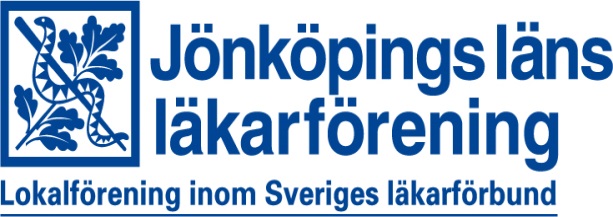 2024-06-04
[Speaker Notes: En mamma har rätt till ledighet 7 veckor före och 7 veckor efter planerad förlossning, eller så länge barnet ammas (utan tidsbegränsning, kräver inte att man tar ut föräldradagar)

4 §   En kvinnlig arbetstagare har rätt till hel ledighet i samband med sitt barns födelse under en sammanhängande tid av minst sju veckor före den beräknade tidpunkten för förlossningen och sju veckor efter förlossningen. Om hon inte är ledig på annan grund skall två veckor av denna mammaledighet vara obligatoriska under tiden före eller efter förlossningen.
Arbetstagaren har också rätt att vara ledig för att amma barnet.
Mammaledighet behöver inte vara förenad med att föräldrapennning betalas ut. Vid ledighet för att amma barnet gäller inte 10-15 §§. Lag (2000:580).]
2. Hel ledighet
En (1) förälder har rätt att vara helt ledig för vård av barn tills barnet är 18 månader. Gäller oavsett ersättning från FK
En förälder har också rätt till att vara helt ledig så länge som föräldern får hel ersättning från FK. Gäller tom barnets 12 årsdag. Bara 96 dagar kan sparas efter 4 års ålder.
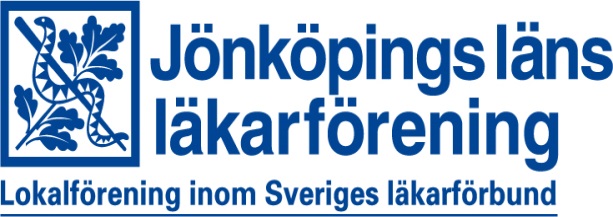 2024-06-04
[Speaker Notes: Den andra ledigheten är nog den de flesta tänker på när man pratar om föräldraledighet.  Den ger en av föräldrarna rättighet att vara helt ledig 
Tills barnet är 18 månader oavsett ersättning från FSK
Så länge förädern tar ut ersättning från försäkringskassan (dagar kan sparas som längst tills barnet blir 12 år)

5 §   En förälder har rätt att vara helt ledig för vård av barn till dess barnet är 18 månader. En arbetstagare som har adopterat ett barn eller tagit emot ett barn i avsikt att adoptera det har rätt att vara helt ledig i 18 månader från den tidpunkt då arbetstagaren fick barnet i sin vård. Arbetstagarens rätt till sådan ledighet upphör dock när barnet har fyllt 8 år eller vid den senare tidpunkt då barnet har avslutat det första skolåret. Vid adoption av arbetstagarens makes eller sambos barn har arbetstagaren inte rätt till ledighet utöver vad som skulle ha gällt om adoptionen inte hade skett.
En förälder har därutöver rätt att vara helt ledig medan föräldern får hel föräldrapenning enligt 12 kap. socialförsäkringsbalken. Lag (2018:1291).]
3. Delledighet
En förälder har rätt till delledighet 12,5 %, 25%, 50% eller 75% så länge föräldern uppbär ersättning från FK i motsvarande grad.
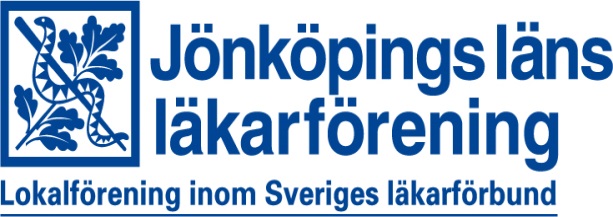 2024-06-04
[Speaker Notes: Så länge man tar ut föräldradagar kan man också välja att jobba deltid

6 §   Under den tid då en förälder får tre fjärdedels, halv, en fjärdedels eller en åttondels föräldrapenning enligt 12 kap. socialförsäkringsbalken har föräldern rätt till förkortning av normal arbetstid med tre fjärdedelar, hälften, en fjärdedel respektive en åttondel.Lag (2010:1263).]
4. Delledighet utan föräldrapenning
En förälder har rätt att gå ner max 25% i arbetstid oavsett ersättning från FK. Fram till att barnet fyllt 8 år.
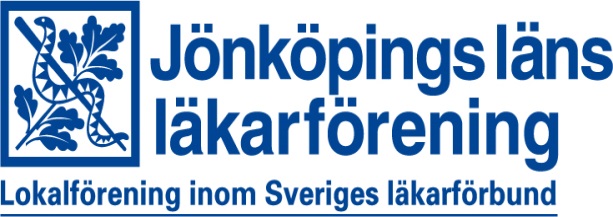 2024-06-04
[Speaker Notes: Deltidsjobb ner till max 25% UTAN uttag av föräldradagar är också möjligt fram tills barnet fyllt 8 eller avslutat första skolåret. 


7 §   En förälder har rätt till förkortning av normal arbetstid med upp till en fjärdedel för vård av ett barn som inte har fyllt åtta år eller som är äldre än så men ännu inte har avslutat sitt första skolår. Lag (2006:442).
Ledighet med tillfällig föräldrapenning m. m.]
5. Tillfällig föräldrapenning (VAB)i samband med sjukdom
- En förälder har rätt till ledighet för tillfällig vård av barn om ersättning beviljas enl Socialförsäkringsbalken 13 kap. 
- Gäller vid sjukdom, smitta, BVC, läkarbesök, etc. 
- Kan överlåtas till andra än vårdnadshavare
- Inget krav på anmälningstid vid akut orsak (1 v vid planerad)
- Gäller fram till 12 års ålder. Därefter vid “allvarligare åkommor” samt specialbestämmelser vid vård av barn med funktionshinder
- Gäller också vård av barn om ordinarie vårdnadshavare blivit sjuk eller smittad
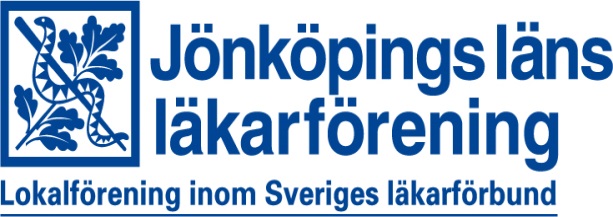 2024-06-04
[Speaker Notes: Tillfällig föräldrapenning – I dagligt tal VAB innebär ju oftast rätten att vara hemma med ett sjukt barn. Den kan också överlåtas på andra än vårdnadshavare.

Regleras av socialförsäkringsbalken 13 kap. 
Båda får vara lediga vid allvarlig sjukdom samt sjukhusvård av barn.

8 §   En arbetstagare har rätt till ledighet under den tid då han eller hon   1. får tillfällig föräldrapenning enligt 13 kap.socialförsäkringsbalken,   2. skulle ha haft rätt till tillfällig föräldrapenning enligt 13 kap. 10-31 §§ eller 31 e och 31 f §§ samma balk, om arbetstagaren inte omfattats av bestämmelserna i 37 kap. 3 § balken, eller   3. skulle ha haft rätt till tillfällig föräldrapenning enligt 13 kap. 8 eller 9 § samma balk, om barnets förälder inte omfattats av bestämmelserna i 37 kap. 3 § balken.
En förälder som behöver vårda sitt barn när den ordinarie vårdaren blivit sjuk eller smittad har rätt till ledighet även om föräldern inte har rätt till tillfällig föräldrapenning på grund av att   1. barnet är yngre än 240 dagar, eller   2. barnet är yngre än 240 dagar och föräldern omfattas av bestämmelserna i 37 kap. 3 § socialförsäkringsbalken.Lag (2010:2006).]
5. Tillfällig föräldrapenning (VAB) i samband med förlossning/adoption
Gäller förälder till nyfött barn i totalt 10 dagar under de första 60 dagarna efter hemkomst från förlossning
Förutsätter att partner:
- Närvarar vid förlossningen
- Sköter hemmet
- Vårdar barnet
Kan överlåtas
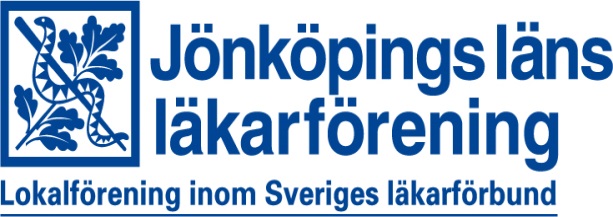 2024-06-04
[Speaker Notes: ”De tio första dagarna” är också en form av VAB.]
6. Ledighet med omvårdnadsbidrag
En förälder har rätt till förkortad arbetstid upp till 25% om man erhåller omvårdnadsbidrag enligt Socialförsäkringsbalken kap 22.
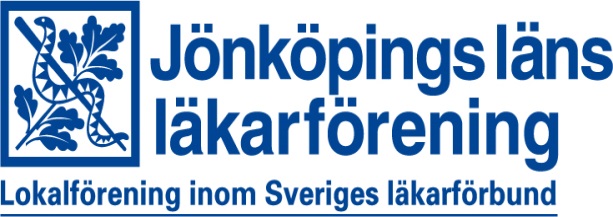 2024-06-04
[Speaker Notes: En mamma har rätt till ledighet 7 veckor före och 7 veckor efter planerad förlossning, eller så länge barnet ammas (utan tidsbegränsning, kräver inte att man tar ut föräldradagar)

4 §   En kvinnlig arbetstagare har rätt till hel ledighet i samband med sitt barns födelse under en sammanhängande tid av minst sju veckor före den beräknade tidpunkten för förlossningen och sju veckor efter förlossningen. Om hon inte är ledig på annan grund skall två veckor av denna mammaledighet vara obligatoriska under tiden före eller efter förlossningen.
Arbetstagaren har också rätt att vara ledig för att amma barnet.
Mammaledighet behöver inte vara förenad med att föräldrapennning betalas ut. Vid ledighet för att amma barnet gäller inte 10-15 §§. Lag (2000:580).]
Hur ofta kan jag vara ledig?
Man får förlägga max 3 ledighetsperioder per år vid hel ledighet 
Vid tillfällig föräldrapenning, vid besök på MVC och besök på barnets skola ingen begränsning
Två MVC-besök får göras på arbetstid (om det inte går att lösa på annat sätt)
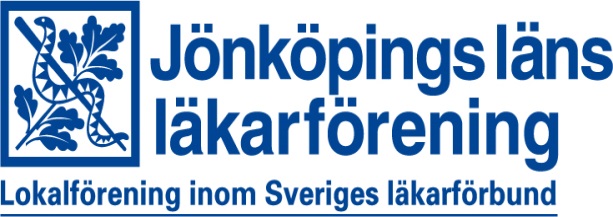 2024-06-04
[Speaker Notes: 10 §   Ledigheten får delas upp på högst tre perioder för varje kalenderår. Om en ledighetsperiod löper över ett årsskifte, ska den anses höra till det kalenderår då ledigheten påbörjades.
Man har rätt att gå till MVC med lön vid två tillfällen, om det inte går att lösa på annat sätt. 
Trots denna begränsning får en ledighet delas upp när det gäller antingen ledighet med tillfällig föräldrapenning m.m. enligt 8 § eller ledighet med föräldrapenning enligt 12 kap. 5 a-7 a §§ socialförsäkringsbalken. Lag (2018:1629).]
Kan jag förlägga ledigheten hur som?
Vid hel ledighet: ja!
Vid förkortning av arbetsveckan som del av dag eller återkommande heldag
“Samråda med arbetsgivaren och ska läggas utan att det orsakar påtaglig störning för verksamheten”.
Kan jag avbryta ledigheten?
Ja!
Om man planerat att vara borta mer än 1 månad, får arbetsgivaren skjuta på återgången i en månad från dagen man meddelat återgång.
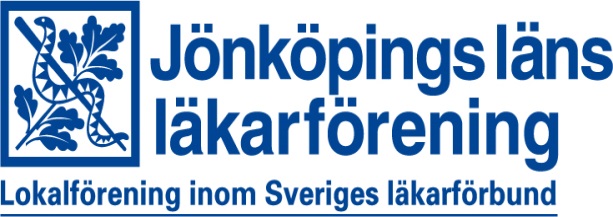 2024-06-04
[Speaker Notes: Kan jag schemalägga min ledighet helt efter eget huvud? Svaret är ett rungande ”NJA!” 15 §   En arbetstagare får avbryta sin påbörjade ledighet och återuppta sitt arbete i samma omfattning som före ledigheten.
Om arbetstagaren vill utnyttja sin rätt att återuppta sitt arbete, skall arbetstagaren snarast möjligt underrätta arbetsgivaren om detta.
I det fall ledigheten varit avsedd att pågå en månad eller mer, får arbetsgivaren skjuta på återgången högst en månad efter det att arbetsgivaren tagit emot underrättelsen.



11 §   Arbetstagaren får ta ut hel ledighet den eller de dagar som arbetstagaren begär.
12 §   Vid förkortning av arbetstid får ledigheten spridas över arbetsveckans samtliga dagar eller förläggas till viss eller vissa av arbetsveckans dagar. Lag (2001:143).
§14. Arbetstagaren skall samråda med arbetsgivaren om ledighetens förläggning och om andra frågor som rör ledigheten.Om det kan göras utan olägenhet för arbetstagaren, skall denne lägga ledighet som avses i 11 § så att verksamheten hos arbetsgivaren kan fortgå utan påtaglig störning.
Kan överenskommelse inte träffas om hur ledigheten skall tas ut vid förkortad arbetstid, skall arbetsgivaren förlägga ledigheten i enlighet med arbetstagarens önskemål, om en sådan förläggning inte medför påtaglig störning i arbetsgivarens verksamhet. Arbetsgivaren får inte utan arbetstagarens samtycke förlägga ledigheten på annat sätt än att sprida den över arbetsveckans samtliga dagar, dela upp ledigheten under arbetsdagen eller förlägga den till någon annan tid än arbetsdagens början eller slut.
Har beslut i en sådan fråga som avses i andra stycket träffats på annat sätt än enligt arbetstagarens önskemål, skall arbetsgivaren underrätta arbetstagaren och arbetstagarens lokala arbetstagarorganisation om beslutet. Detta skall om möjligt göras senast två veckor före ledighetens början.
En arbetstagare som vill utnyttja sin rätt till ledighet enligt 4, 5, 6, 7 eller 9 § ska anmäla detta till arbetsgivaren minst två månader före ledighetens början eller, om det inte kan ske, så snart som möjligt. I samband med sin anmälan ska arbetstagaren ange hur lång tid ledigheten är planerad att pågå.Lag (2001:143).]
Förbud mot missgynnande
Man får under inga omständigheter missgynnas pga föräldraledighet. T.ex avseende:
- Anställning
- Befodran
- Lön
- Utbildning
- Fördelning av arbetet
- Uppsägning
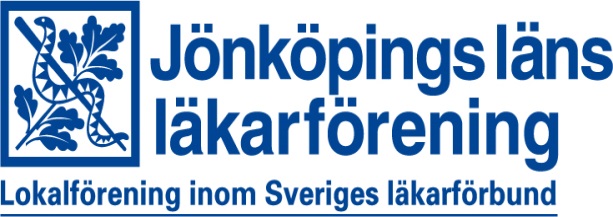 2024-06-04
[Speaker Notes: I lagen finns också ett skydd mot olika typer av missgynnande. Det man pratar mest om är kanske lön, ”den anställde skall lönejusteras efter tidigare prestation” – och det är ju på pappret enkelt för en facklig organisation att kontrollera. Dock har vi haft ett medlemsärende på senare år där frågan kommit upp och det är inte alltid givet vad som gäller – randningar, ”pandemi-lönerörelsen” etc ställer till det!

16 §   En arbetsgivare får inte missgynna en arbetssökande eller en arbetstagare av skäl som har samband med föräldraledighet enligt denna lag, när arbetsgivaren   1. beslutar i en anställningsfråga, tar ut en arbetssökande till anställningsintervju eller vidtar annan åtgärd under anställningsförfarandet,   2. beslutar om befordran eller tar ut en arbetstagare till utbildning för befordran,   3. beslutar om eller vidtar annan åtgärd som rör yrkespraktik,   4. beslutar om eller vidtar annan åtgärd som rör annan utbildning eller yrkesvägledning,   5. tillämpar löne- eller andra anställningsvillkor,   6. leder och fördelar arbetet, eller   7. säger upp, avskedar, permitterar eller vidtar annan ingripande åtgärd mot en arbetstagare.
Förbudet gäller dock inte om olika villkor eller olika behandling är en nödvändig följd av ledigheten.Lag (2006:442).
17 §   Om en arbetstagare sägs upp eller avskedas enbart av skäl som har samband med föräldraledighet enligt denna lag, skall uppsägningen eller avskedandet ogiltigförklaras, om arbetstagaren begär det.]
Rätt till omplacering
En gravid, ammande eller nyligen förlöst kvinna har rätt att bli omplacerad om det krävs pga:
Risker i arbetet
Fysisk arbetsbelastning (60 dagar före förlossning)
Om omplacering inte är möjligt utfaller ledighet, dock utan förmåner
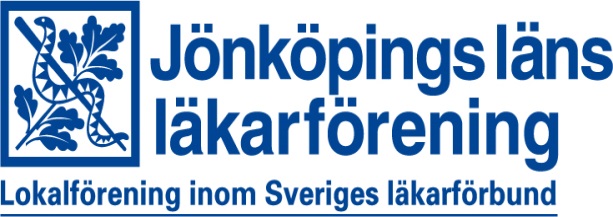 2024-06-04
[Speaker Notes: Rätten till omplacering kan gälla exempelvis arbete med joniserande strålning. 

18 §   En kvinnlig arbetstagare som väntar barn, nyligen fött barn eller ammar har rätt att bli omplacerad till ett annat arbete med bibehållna anställningsförmåner under förutsättning att hon har förbjudits att fortsätta sitt vanliga arbete enligt föreskrift som har meddelats med stöd av 4 kap. 6 § arbetsmiljölagen (1977:1160). Lag (2003:373).
19 §   En kvinnlig arbetstagare som väntar barn och som på grund av detta inte kan utföra fysiskt påfrestande arbetsuppgifter, har rätt att bli omplacerad till ett annat arbete med bibehållna anställningsförmåner.
Denna rätt till omplacering gäller dock endast från och med den sextionde dagen före den beräknade tidpunkten för förlossningen.
20 §   Rätt till omplacering enligt 18 och 19 §§ gäller endast om det skäligen kan krävas att arbetsgivaren bereder kvinnan annat arbete i sin verksamhet.
Är omplacering inte möjlig, har kvinnan enligt vad som föreskrivs i 18 och 19 §§ rätt till ledighet så länge det krävs för att skydda hennes hälsa och säkerhet, dock utan bibehållna anställningsförmåner under den tid som ledigheten avser.
Om det uppkommer möjlighet till en omplacering som bedöms kunna avse minst en månad, skall arbetsgivaren erbjuda kvinnan arbetet.
21 §   Den som vill utnyttja sin rätt till omplacering enligt 18 eller 19 § skall anmäla detta till arbetsgivaren. Beror omplaceringsbehovet på att kvinnan på grund av sitt havandeskap inte kan utföra fysiskt påfrestande arbetsuppgifter, skall anmälan göras minst en månad i förväg. I övriga fall skall anmälan göras så snart det kan ske. Sedan anmälan har gjorts skall arbetsgivaren snarast möjligt lämna besked om möjligheten till omplacering. Kan omplacering inte ske, skall arbetsgivaren fortlöpande pröva möjligheten till omplacering.]
Rätt till jourbefrielse
De 60 sista dagarna innan planerad förlossning
Befrielse från nattarbete om det enligt läkarintyg är skadligt för säkerhet eller hälsa
Om det lokala jouravtalet så avtalar (tex RJL)
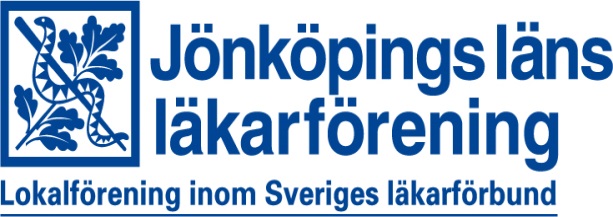 2024-06-04
[Speaker Notes: Rätten till omplacering kan gälla exempelvis arbete med joniserande strålning. 

18 §   En kvinnlig arbetstagare som väntar barn, nyligen fött barn eller ammar har rätt att bli omplacerad till ett annat arbete med bibehållna anställningsförmåner under förutsättning att hon har förbjudits att fortsätta sitt vanliga arbete enligt föreskrift som har meddelats med stöd av 4 kap. 6 § arbetsmiljölagen (1977:1160). Lag (2003:373).
19 §   En kvinnlig arbetstagare som väntar barn och som på grund av detta inte kan utföra fysiskt påfrestande arbetsuppgifter, har rätt att bli omplacerad till ett annat arbete med bibehållna anställningsförmåner.
Denna rätt till omplacering gäller dock endast från och med den sextionde dagen före den beräknade tidpunkten för förlossningen.
20 §   Rätt till omplacering enligt 18 och 19 §§ gäller endast om det skäligen kan krävas att arbetsgivaren bereder kvinnan annat arbete i sin verksamhet.
Är omplacering inte möjlig, har kvinnan enligt vad som föreskrivs i 18 och 19 §§ rätt till ledighet så länge det krävs för att skydda hennes hälsa och säkerhet, dock utan bibehållna anställningsförmåner under den tid som ledigheten avser.
Om det uppkommer möjlighet till en omplacering som bedöms kunna avse minst en månad, skall arbetsgivaren erbjuda kvinnan arbetet.
21 §   Den som vill utnyttja sin rätt till omplacering enligt 18 eller 19 § skall anmäla detta till arbetsgivaren. Beror omplaceringsbehovet på att kvinnan på grund av sitt havandeskap inte kan utföra fysiskt påfrestande arbetsuppgifter, skall anmälan göras minst en månad i förväg. I övriga fall skall anmälan göras så snart det kan ske. Sedan anmälan har gjorts skall arbetsgivaren snarast möjligt lämna besked om möjligheten till omplacering. Kan omplacering inte ske, skall arbetsgivaren fortlöpande pröva möjligheten till omplacering.]
Del 2: Rätt till ersättning
Regleras av Socialförsäkringsbalken och Kollektivavtal
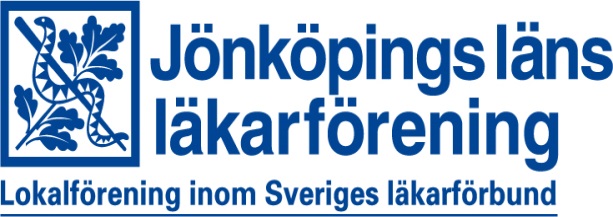 2024-06-04
[Speaker Notes: Då ska vi titta på den andra delen av frågan, nämligen rätten till ersättning. Ledighet vid graviditet och föräldraskap ger i många fall rätt till ersättning från antingen försäkringskassan eller arbetsgivaren, vilket regleras i socialförsäkringsbalken respektive kollektivavtalet.]
Graviditetspenning
Betalas av Försäkringskassan
Samma nivå som sjukpenning
Betalas från 60e dagen till 11e dagen före BP om skälet är fysiskt ansträngande arbete
Möjligt att få under hela graviditeten om skälet är risker i arbetsmiljön och AG inte kan omplacera
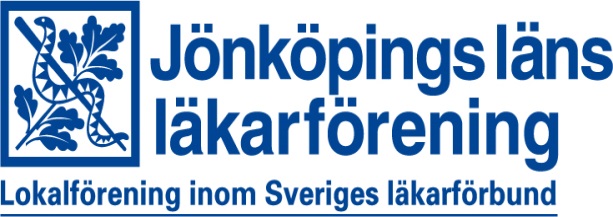 2024-06-04
[Speaker Notes: Om arbetet är så fysiskt krävande att man som höggravid inte kan utföra det kan man från 60e till 11e dagen före beräknad partus få graviditetspenning. Om skälet är risker i arbetsmiljön och omplacering inte är möjlig kan man få det under hela graviditeten.]
Föräldrapenning under graviditet
Kan tas ut from 60 dagar före BP
Måste anmälas 3 månader i förväg
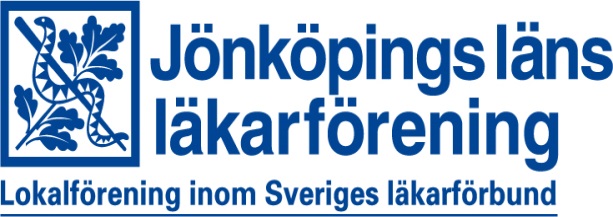 2024-06-04
[Speaker Notes: Det går också att ta ut föräldrapenning innan barnet är fött, från och med 60 dagar före partus. Men då måste man anmäla det i förväg och så tas ju dagar från ”potten”]
Föräldrapenning
Vem?
Förälder till barnet eller har vårdnaden om barnet
Gift eller sambo med barnets föräldrar
När?
Du är hemma med ditt barn i stället för att arbeta, studera eller söka arbete
Du är försäkrad i Sverige (vilket du oftast är om du bor eller arbetar här)
Barnet är bosatt i Sverige eller bor inom EU/EES eller Schweiz
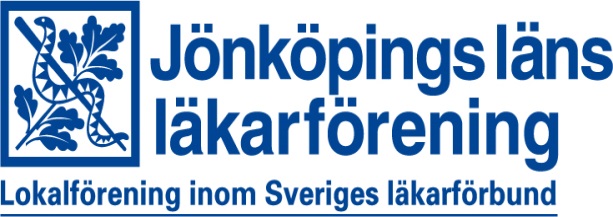 2024-06-04
[Speaker Notes: Då ska vi titta på den andra delen av frågan, nämligen rätten till ersättning. Ledighet vid graviditet och föräldraskap ger i många fall rätt till ersättning från antingen försäkringskassan eller arbetsgivaren, vilket regleras i socialförsäkringsbalken respektive kollektivavtalet.]
Föräldrapenning
480 dagar per barn. 
Av dessa är 390 baserade på din sjukpenninggrundande inkomst (SGI)
Övriga 90 är ersättningen 180kr (”lägstadagar”)
De 180 första dagarna som tas ut måste vara på sjukpenningnivå
90 dagar på sjukpenningnivå är reserverade för respektive förälder 
– de övriga kan föras över mellan föräldrarna (barn födda 2016 eller senare)
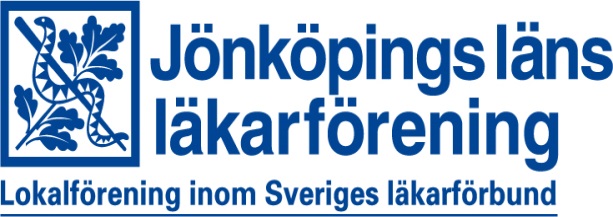 2024-06-04
[Speaker Notes: Allt som allt har man (undantaget flerbörd) rätt till 480 dagar per barn. 390 av dessa är baserade på så kallad SGI, vilket vi kommer att återkomma till.
Övriga är så kallade lägstadagar där ersättningen är lägre (180kr.) 
90 dagar är reserverade för respektive förälder. <BYT>]
Föräldrapenning
- Under barnets första levnadsår kan föräldrarna vara lediga samtidigt (”dubbeldagar”) 
Dessa får max vara 30 till antalet och ingår inte i de reserverade dagarna
- Ensam vårdnadshavare har rätt till alla 480 dagar
- Tvillingar (eller fler barn än så) ger rätt till ytterligare dagar – se FKs hemsida
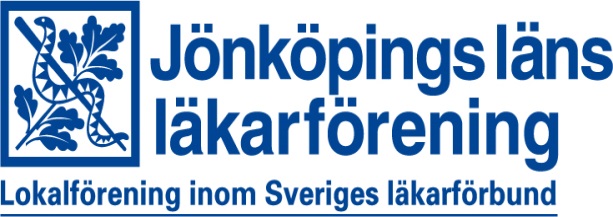 2024-06-04
[Speaker Notes: …..men om man är ensam vårdnadshavare har man rätt till alla 480 dagar. 
Max 30 dagar är så kallade ”dubbeldagar”. Dessa kan bara tas ut under barnets första levnadsår, och ingår inte i de reserverade dagarna.]
SGI?
- SGI = Sjukpenninggrundande inkomst
- ”Tjänas in”under 6 månader
- SGI är förväntad årslön x 0,97
- Ersättningen från FK är SGI x 0,8 (= 77,6% av lönen)
Gäller årslön upp till 10 prisbasbelopp (57300kr, 2024) vid föräldraledighet
Efter 61533/månad ingen högre ersättning
För VAB 8 prisbasbelopp
- Barnets första levnadsår påverkas inte SGI av föräldraledighet
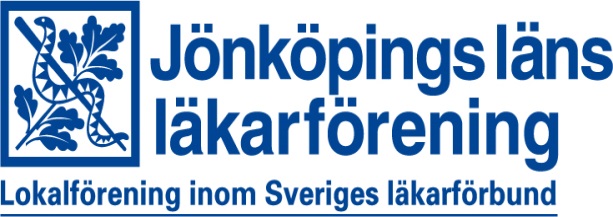 2024-06-04
[Speaker Notes: Så hur beräknar man ersättning utifrån SGI? Det är lite krångligt, men SGI är den förväntade årslönen (dvs det man skulle tjänat om man inte varit föräldraledig) x 0,97. Ersättningen från försäkringskassan är SGI x 0,8 upp till 10 prisbasbelopp. Med våra tämligen konstanta lönenivåer innebär detta att en ST-läkare förvisso kan räkna med högre ersättning än en AT-läkare, men sedan blir det I princip ingen skillnad när det kommer till föräldrapenning. Däremot finns andra typer av ersättningar vilket vi kommer att komma tillbaks till]
SGI
- Efter att barnet fyllt 1 år får du behålla din SGI om du tar ut minst 5 föräldradagar per vecka
- Om du jobbar deltid måste du, för att behålla din SGI, ta ut föräldradagar motsvarande grad av nedsatt tjänst 
- Vid sänkt SGI (tex deltidsarbete) är föräldrapenningen oförändrad barnets första två levnadsår
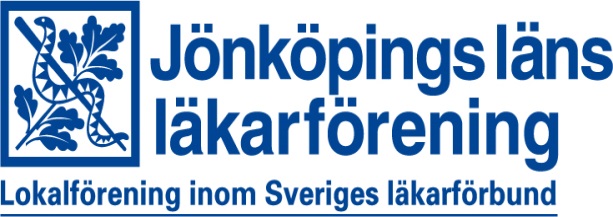 2024-06-04
[Speaker Notes: Efter att barnet fyllt 1 år är det däremot viktigt att ”Göra något” 5 dagar i veckan – det vill säga fylla upp med föräldradagar vid ledighet. Annars sjunker SGI. 

Dock påverkar inte SIG deltidsarbete barnets första två levnadsår. 

Om man ändå är över taket i SGI behöver man enligt FK inte plocka dagar. Ring och stäm av vad som gäller för dig!]
Kollektivavtalade förmåner
Graviditetspenning och föräldrapenning utgör lagligt reglerade ersättningar. Ytterligare information finns på Försäkringskassans hemsida
Läkare som omfattas av kollektivavtal har oftast rätt till ytterligare ersättningar, s.k föräldralön respektive föräldrapenningstillägg, vilka regleras i kollektivavtalets Allmänna bestämmelser §29
Arbetstagare är skyldig att på begäran styrka att denne uppbär föräldrapenning från försäkringskassan
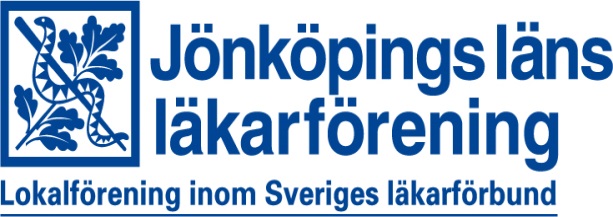 2024-06-04
[Speaker Notes: Då ska vi titta på den andra delen av frågan, nämligen rätten till ersättning. Ledighet vid graviditet och föräldraskap ger i många fall rätt till ersättning från antingen försäkringskassan eller arbetsgivaren, vilket regleras i socialförsäkringsbalken respektive kollektivavtalet.]
Föräldrapenningstillägg
Motsvarar 10% av lönebortfallet beräknat per kalenderdag. Grundas på månadslön (inte lön + jourersättning). 
Kräver 180 dagars sammanhängande anställning och uttag av föräldrapenning över lägstanivå (dvs SGI nivå)
Utbetalas 180 dagar per födsel (dvs ingen skillnad vid flerbörd) och som längst tills barnet är 2 år
Utbetalas till båda vh om båda jobbar i RJL. 
OBS! Deltidsarbete kan påverka utbetalningar, men inte ”förbrukade” dagar.
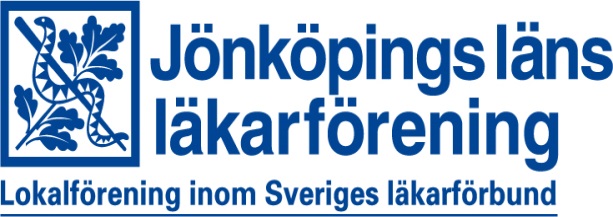 2024-06-04
[Speaker Notes: Föräldralön är en värdefull förmån för höginkomsttagare såsom läkare – i synnerhet äldre föräldrar som kommit upp i höga lönenivåer och annars fått stora inkomstbortfall vid föräldraledighet. 
Om båda föräldrarna är anställda av samma arbetsgivare går det automatiskt till den första
Om du har varit sammanhängande anställd i regionen (tid från annan offentlig anställning får tillgodoräknas) under minst 180 dagar före föräldraledigheten och har en månadslön över 83,33 procent av prisbasbeloppet kan du dessutom få en föräldralön. Det innebär att du under högst 270 kalenderdagar får en utfyllnad till föräldrapenningen. Prisbasbelopp 2024: 57300 x 0,8333 = 47748kr.]
Föräldralön/utfyllnadslön
Motsvarar skillnaden mellan 77,6% av lönebortfallet per kalenderdag och högsta belopp för föräldrapenning från FK. Utbetalas max 270 dagar. Grundas på månadslön (inte lön + jourersättning). 
Kräver 180 dagars sammanhängande anställning (inom SKR), lön över 83,33% av prisbasbeloppet (47748 kr 2024) samt uttag av föräldrapenning över lägstanivå.
Om båda vh arbetar i RJL går ersättning till den som tar ut först, kan ändras, meddela chef! 
OBS! Deltidsarbete kan påverka utbetalningar, men inte ”förbrukade” dagar.
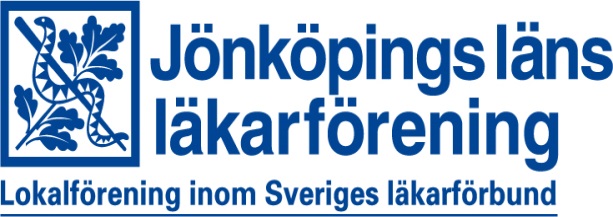 2024-06-04
[Speaker Notes: Föräldralön är en värdefull förmån för höginkomsttagare såsom läkare – i synnerhet äldre föräldrar som kommit upp i höga lönenivåer och annars fått stora inkomstbortfall vid föräldraledighet. 
Om båda föräldrarna är anställda av samma arbetsgivare går det automatiskt till den första
Om du har varit sammanhängande anställd i regionen (tid från annan offentlig anställning får tillgodoräknas) under minst 180 dagar före föräldraledigheten och har en månadslön över 83,33 procent av prisbasbeloppet kan du dessutom få en föräldralön. Det innebär att du under högst 270 kalenderdagar får en utfyllnad till föräldrapenningen. Prisbasbelopp 2024: 57300 x 0,8333 = 47748kr.]
Övrigt
Du betalar samma skatt på ersättning från FK, men har inget jobbskatteavdrag
Du erhåller både allmän pension och tjänstepension (beräknat utifrån ordinarie inkomst) vid föräldraledighet 
De 120 första dagarna av föräldraledigheten är semestergrundande. För ensamstående föräldrar är de 180 första dagarna av föräldraledigheten semestergrundande.
RJLs samlade info om Föräldraledighet: Föräldraledighet RJL 
Länk till mall för uträkning av föräldralön/-tillägg: Mall uträkning Välj Mall beräkning 2024.
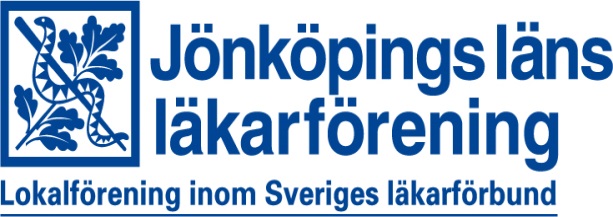 2024-06-04
Frågor?
2024-06-04